THYROID GLAND
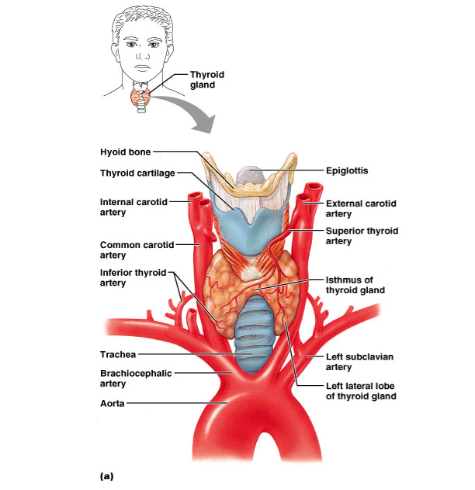 The thyroid hormones control your metabolism, which is the body's ability to break down food and store it as energy and release of energy
TED-Ed Video on the Thyroid
THYROID HORMONES
Thyroxin (T4) & Tri-iodothyronine (T3) - both increase the rate at which cells release energy from carbohydrates
Calcitonin – regulates the blood concentration of calcium

BMR – basal metabolic rate : how many calories the body must consume to maintain life
                        BMR Calculator
Problems with the Thyroid
Iodine is essential for the formation of thyroxine. 

Lack of iodine causes a  swelling of the thyroid → GOITER.
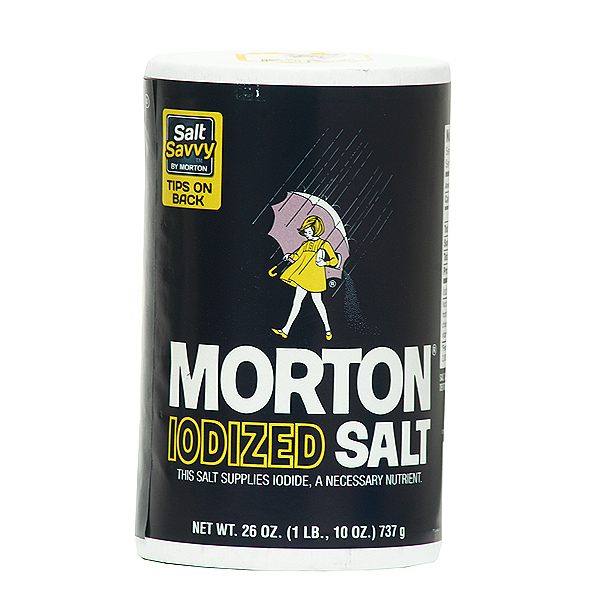 Iodine is only found in seafood, so if salt wasn’t iodized, a lot of people wouldn’t get enough iodine, and there would be a lot of goiters.
Goiter
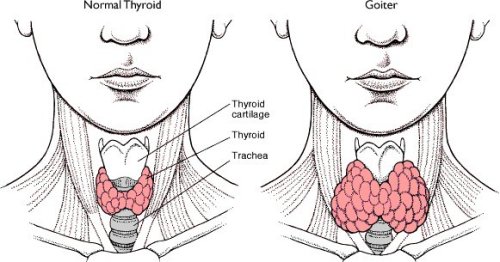 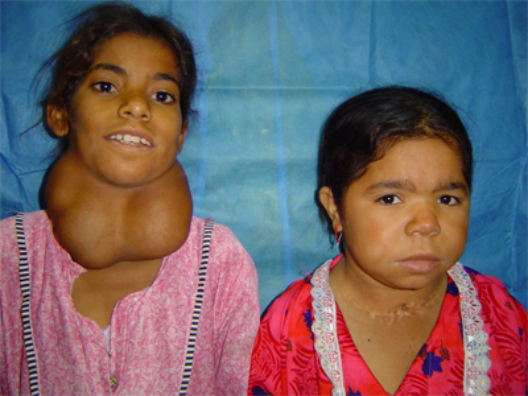 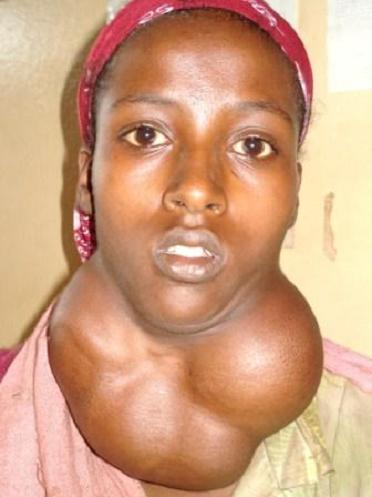 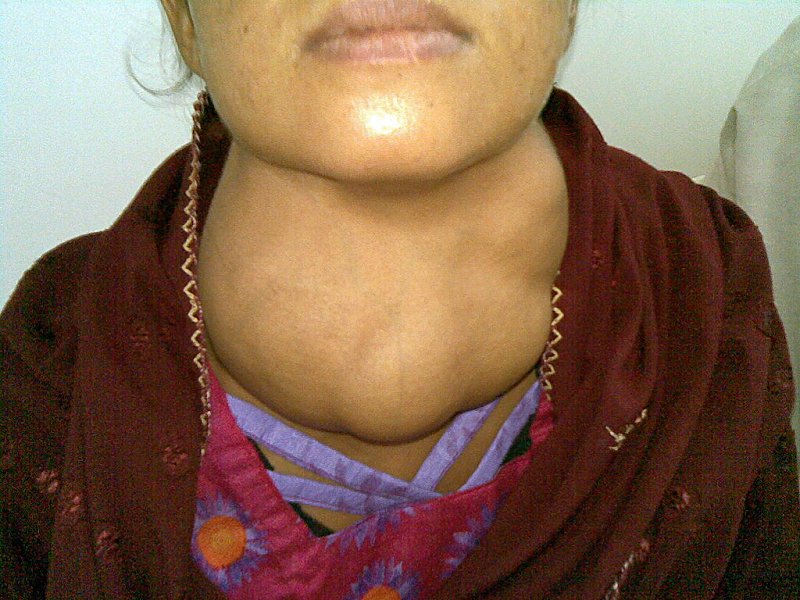 HypothyroidismBefore and After Treatment
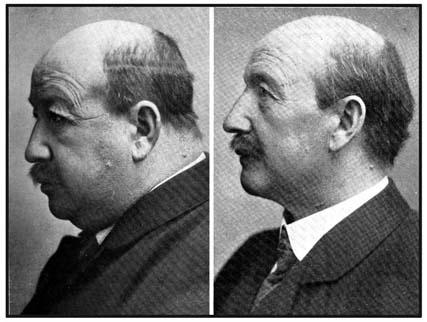 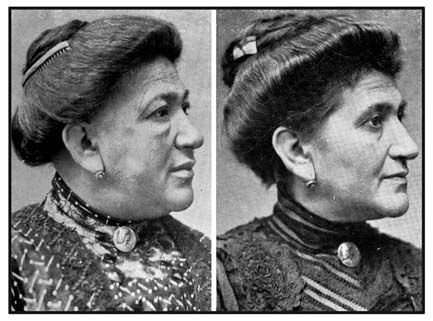 Cretinism (hypothyroidism in infants)
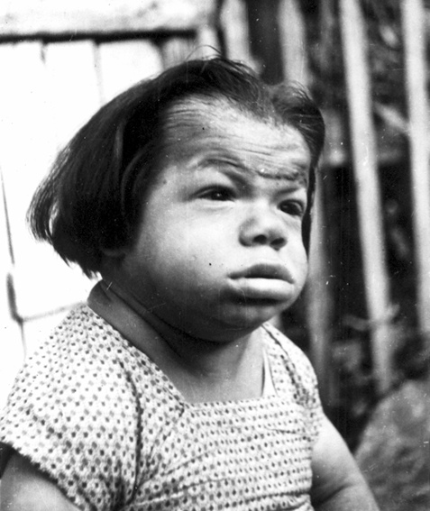 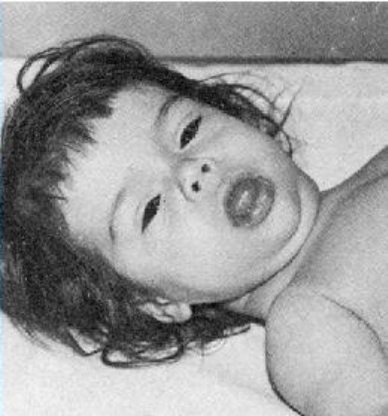 Hyperthyroidism (Grave’s Disease)
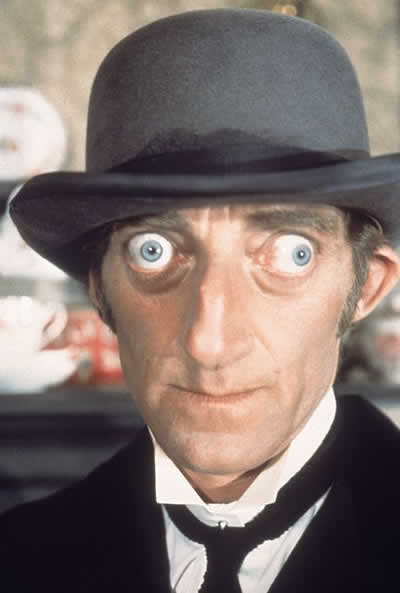 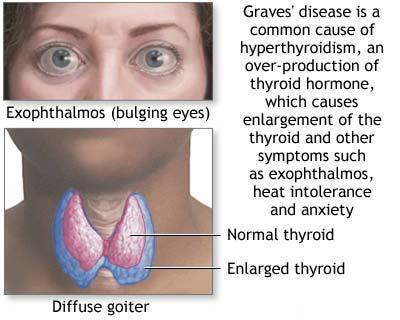 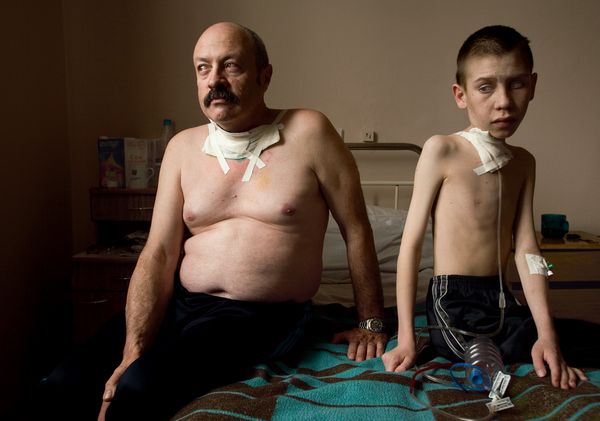 Exposure to radioactive iodine in childhood is also believed to be associated with thyroid cancer. Following the Chernobyl nuclear power plant explosion, there was an increase in thyroid cancer in children.
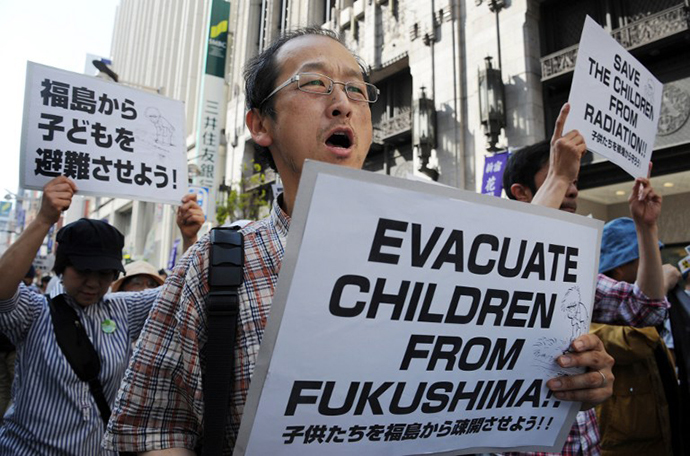 Parathyroid Glands
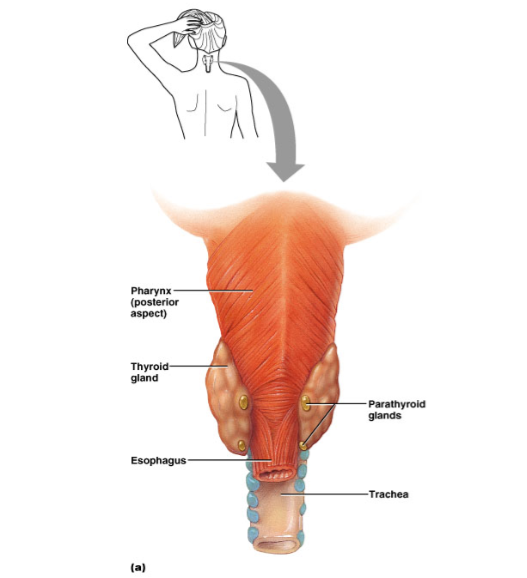 Located behind the thyroid, four tiny glands Parathyroid Hormone (PTH) - takes calcium from the bones to make it available in the blood
Removal of a mass and thyroid gland:

https://www.youtube.com/watch?v=zLaaIYtSXnk
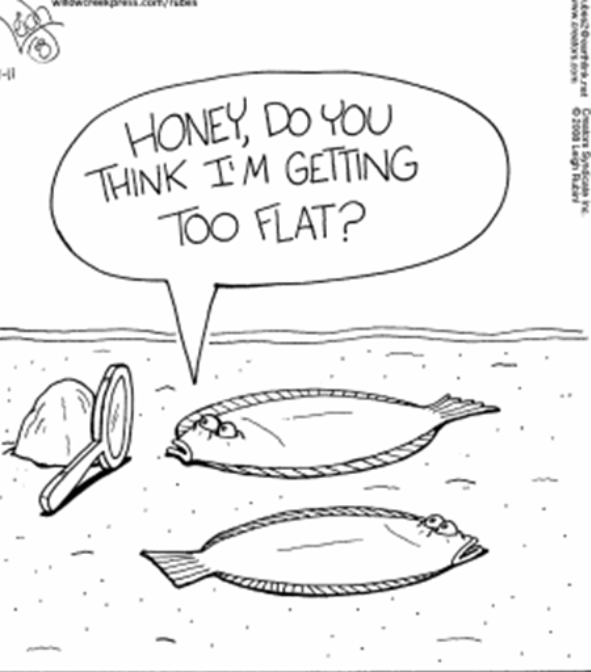 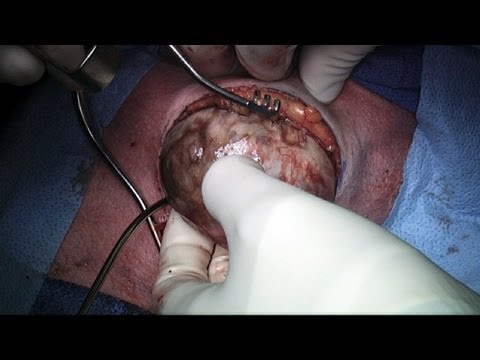 Adrenal Glands
Located at the top of the kidneys
 
Adrenal Cortex - outer area

Adrenal Medulla  - inner area


Adrenal Glands produce adrenaline
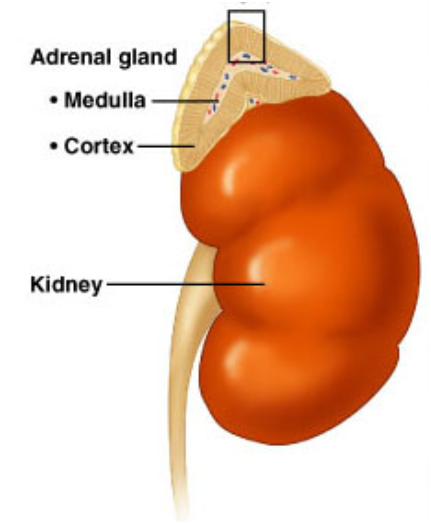 Adrenal Medulla
Epinephrine & Norepinephrine – increased heart rate, breathing rate, elevated blood pressure (fight or flight, response to stress)
People with severe life threatening allergies often carry injectors
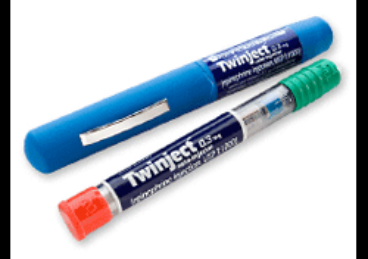 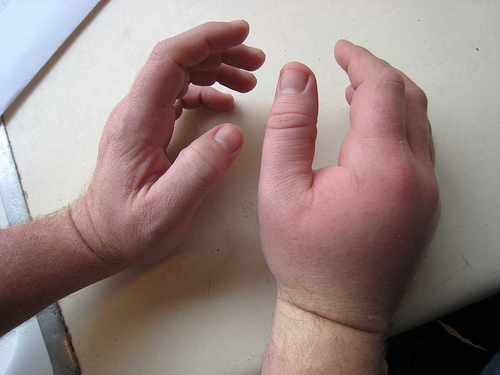 EpiPen, an epinephrine auto-injector used to treat allergy reactions that has seen its price rise from $57 in 2007 to about $500

The cost to manufacture the drug is about $1.00 (estimated)

Should the government enact laws to control the prices of drugs?
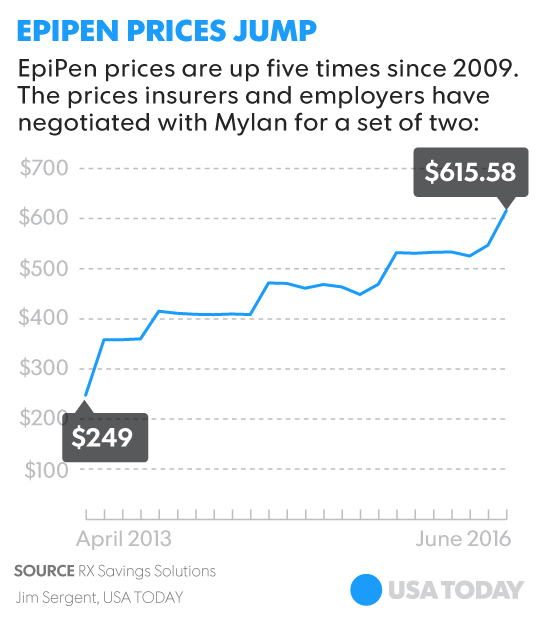 Adrenal Cortex
Aldosterone – helps kidneys conserve sodium and excrete potassium, maintaining blood pressure

Cortisol – keeps blood glucose levels stable, response to stress

Adrenal Sex Hormones - androgens (male) and estrogens (female)
Adrenal Gland Disorders
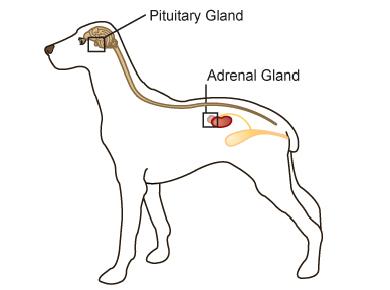 Cushing’s Disease
           Hyperadrenocorticism
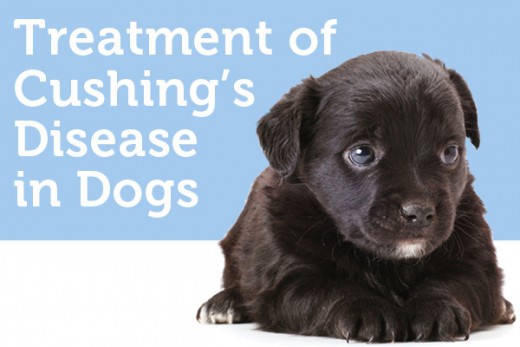 Increased thirst and urination 
Increased hunger
Increased panting
Pot-bellied abdomen
Obesity
Loss of hair
https://www.vetdepot.com/article-images/cushings-disease.gif
Cushing's syndrome happens when the adrenal glands makes too much cortisol.
[Speaker Notes: Cushings can be caused by a benign pituitary tumor (most common), a tumor on the adrenal glands, or overuse of steroids (often used to treat allergies or autoimmune disease)]
Addison’s disease
Hyposecretion of cortisol
Low blood pressure results
Increased pigmentation
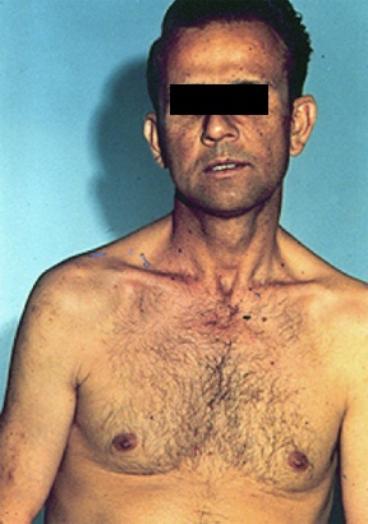 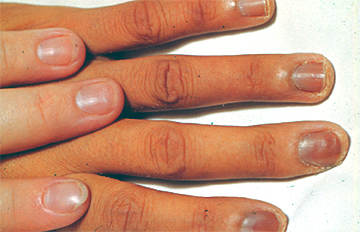 Pancreas
The pancreas is a large gland behind the stomach that helps the body to maintain healthy blood sugar (glucose) levels.
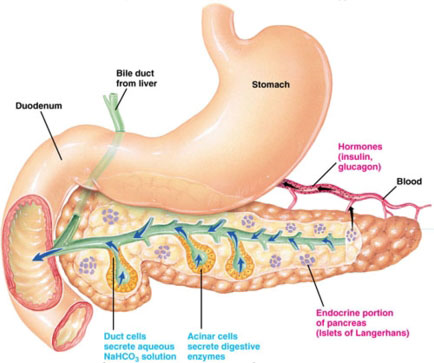 Contains islands of cells called the Islets of Langerhans which secrete glucagon and insulin
Glucagon – stimulates the liver to break down glycogen, raises blood sugar 

Insulin – decreases blood sugar concentrations, affects the uptake of glucose by cells
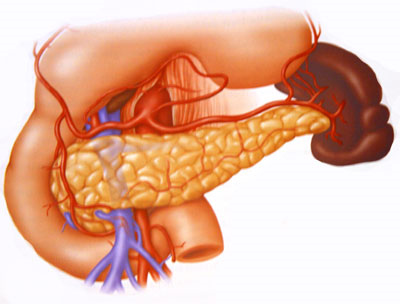 *Both hormones work together to maintain a balance in the blood sugar
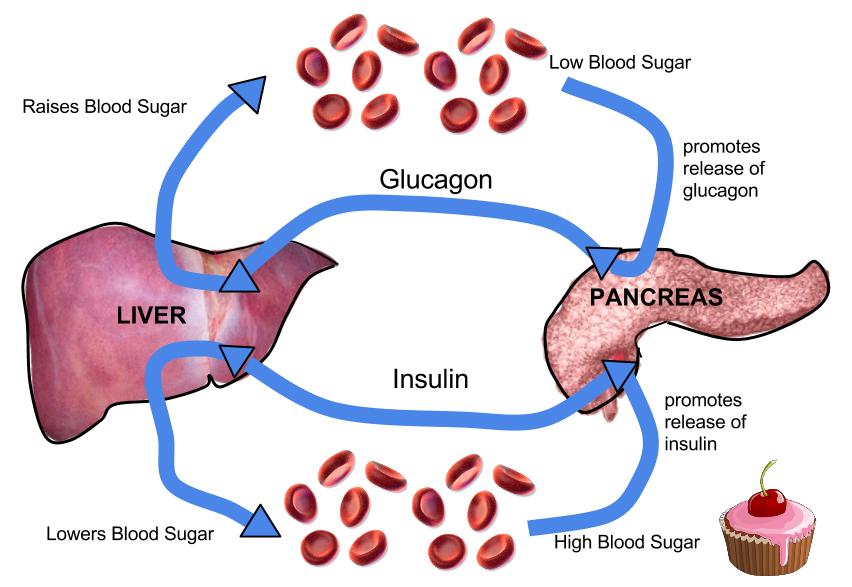 Diabetes
Diabetes Mellitus – results from an insulin deficiency, blood sugar rises (hyperglycemia) and excess is excreted in the urine.

Type I - insulin dependent diabetes mellitus or juvenile onset diabetes, often caused by inherited immune disorder that destroys pancreatic cells
Type II – mature onset diabetes (usually after the age of 40), often individuals are overweight, can be controlled with diet and exercise
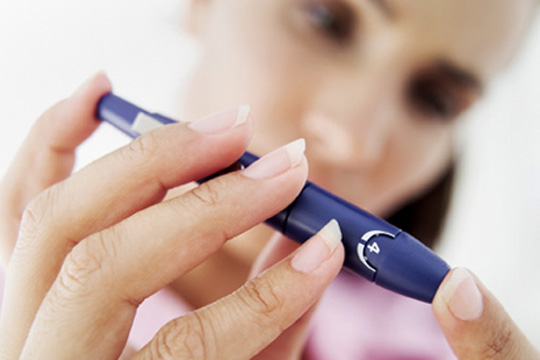 Blood sugar test, device pricks the finger and measures the amount of sugar in the blood
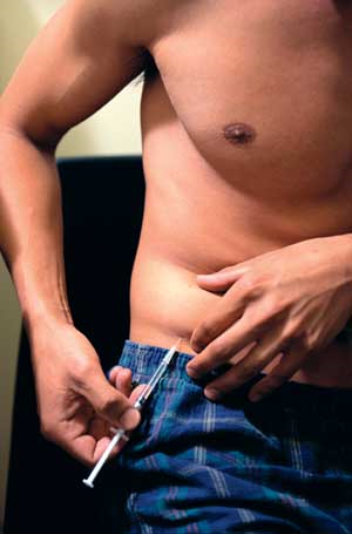 Hypoglycemia can occur if levels become too low, can be cured with direct injection of glucose or with eating something high in sugar. This is why diabetics often have candy.
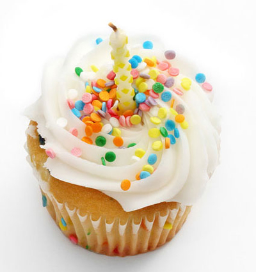 Injection of insulin will lower the blood sugar levels
Diabetes Insipidus
SymptomsExcessive thirst ---May be intense or uncontrollable ----May involve a craving for ice waterExcessive urine volume
Diabetes insipidus (DI) is an uncommon condition that occurs when the kidneys are unable to conserve water as they perform their function of filtering blood. 
 
The amount of water conserved is controlled by antidiuretic hormone (ADH), also called vasopressin.
 
ADH is a hormone produced in a region of the brain called the hypothalamus.
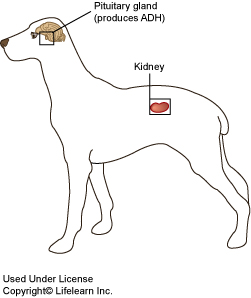 Gestational Diabetes
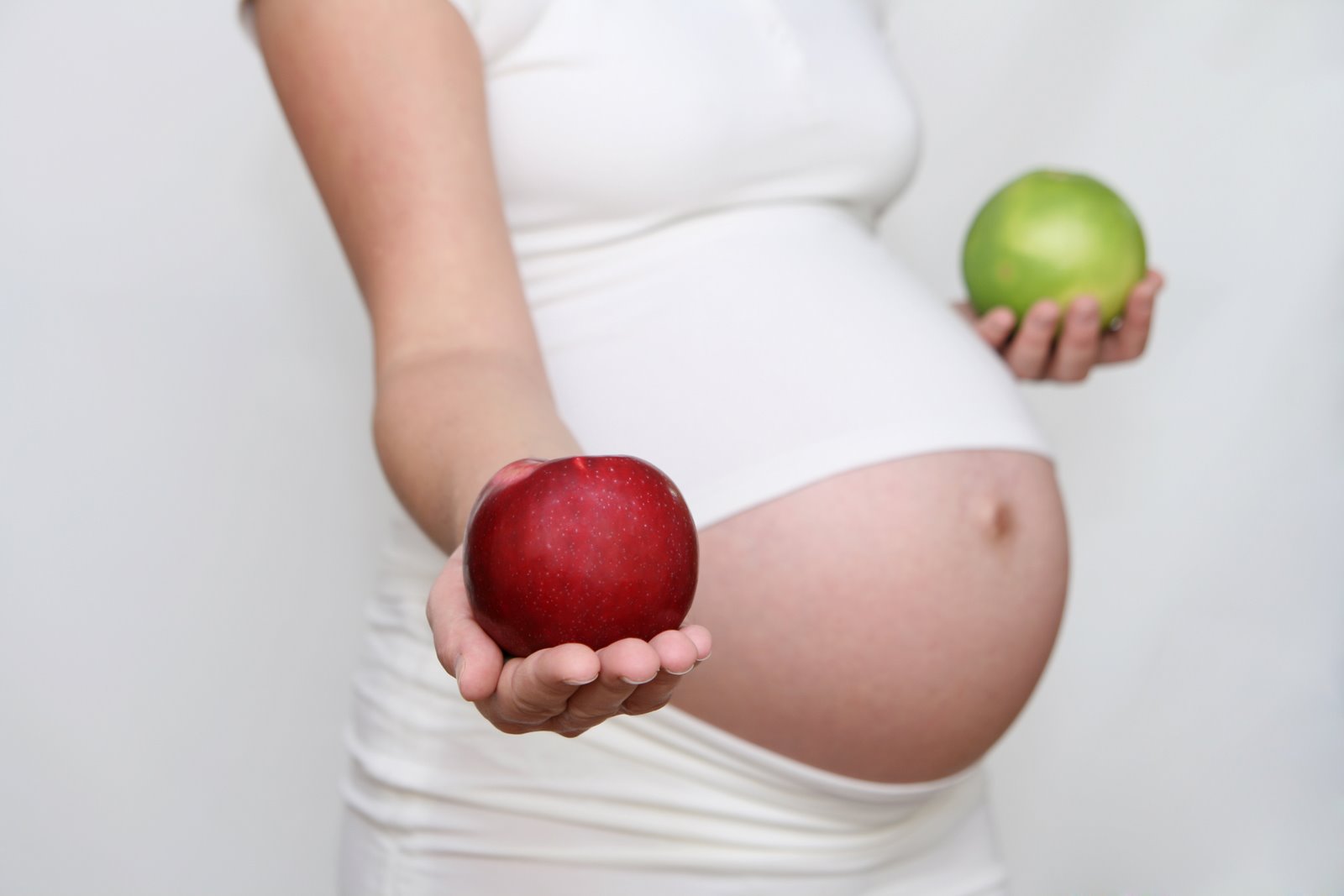 Pregnancy hormones can block insulin from doing its job. When this happens, glucose levels may increase in a pregnant woman's blood.
Gestational diabetes usually starts halfway through the pregnancy. All pregnant women should receive an oral glucose tolerance test between the 24th and 28th week of pregnancy to screen for the condition.
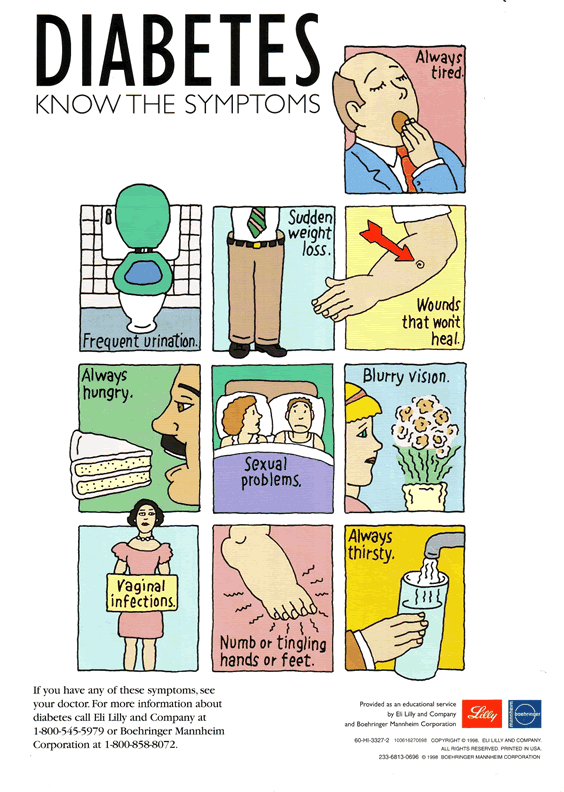 Diabetic neuropathies are a family of nerve disorders caused by diabetes. People with diabetes can develop nerve damage throughout the body. Symptoms include pain, tingling, or numbness-loss of feeling-in the hands, arms, feet, and legs.  This can result in wounds that are slow to heal.
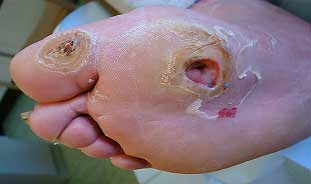 Other Endocrine Glands
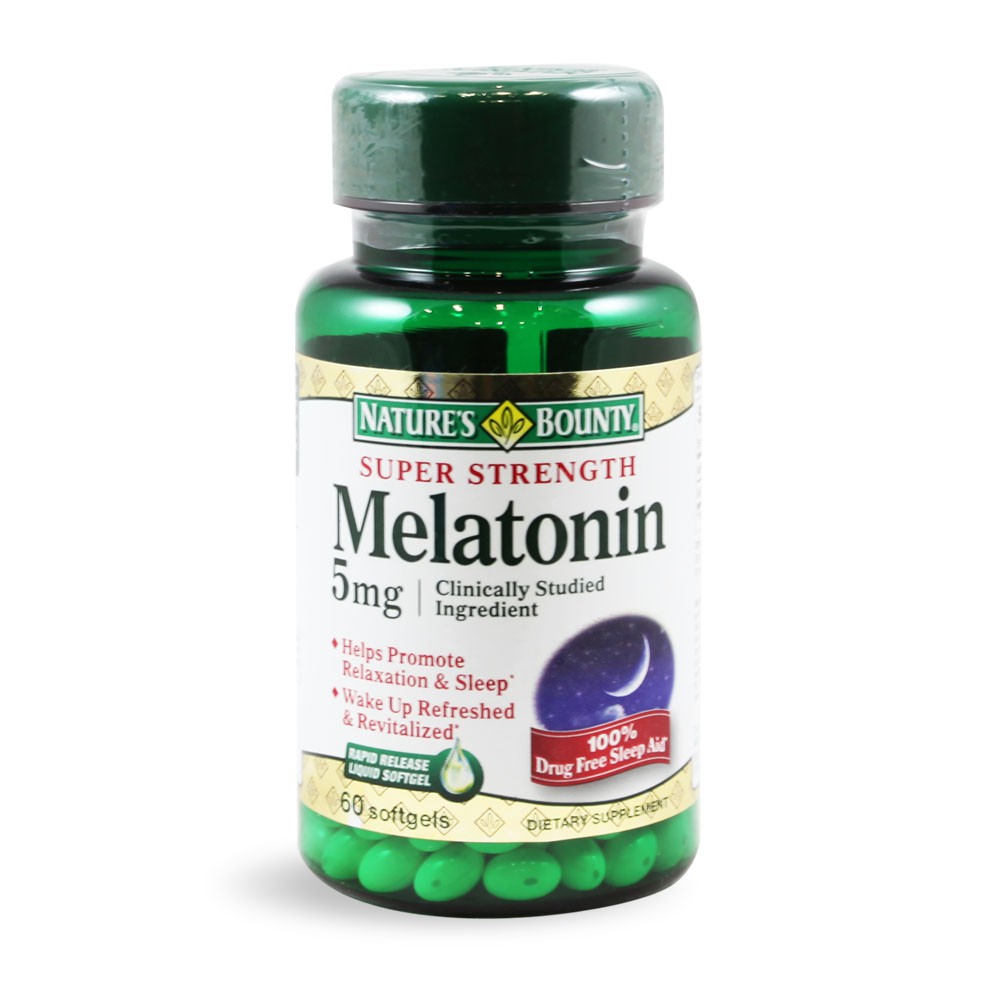 Pineal Gland – located between the cerebral hemispheres,
secretes melatonin,  maintains Circadian rhythms (light and dark activity)
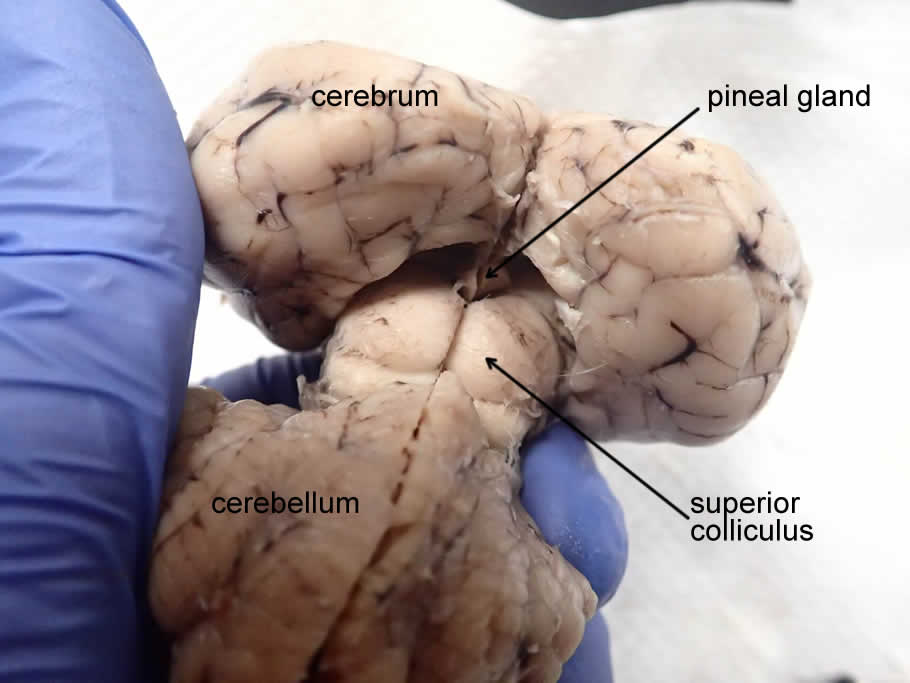 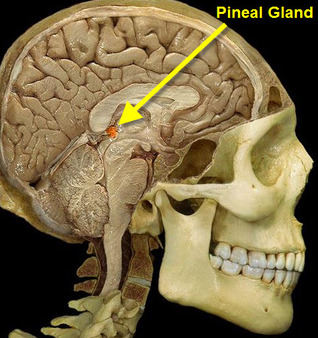 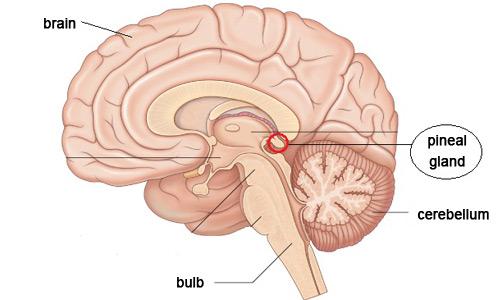 Can you find the hypothalamus? Pituitary?
Thymus Gland – large in young children, gradually shrinks with age, secretes thymosins, important to immune function
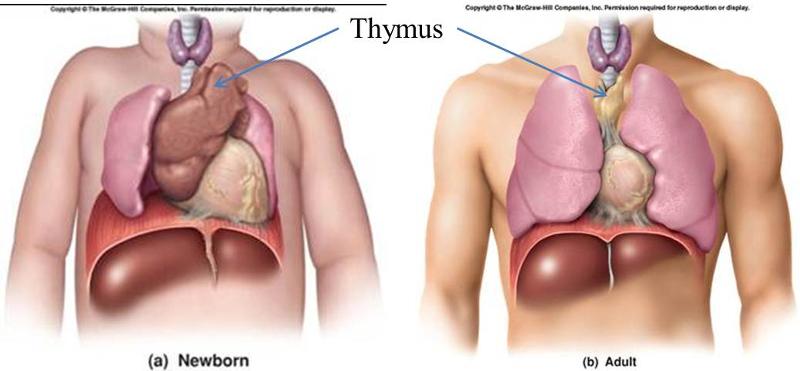 Reproductive Glands – testes and ovaries – testosterone, progesterone, estrogen
GONADOTROPINS  - include any hormone that affect the gonads
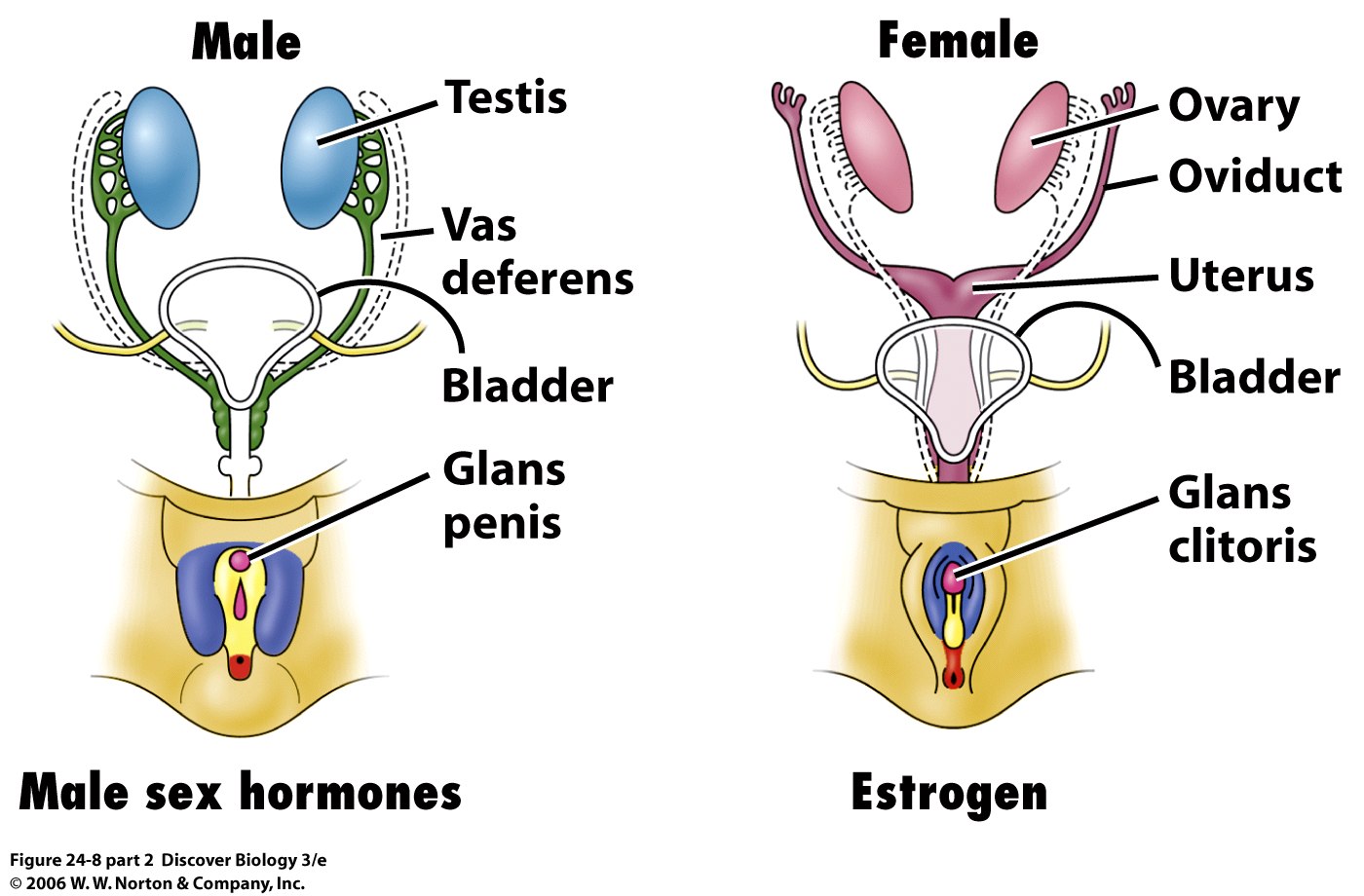 [Speaker Notes: Image represents fetal condition, androgens will cause the development of a penis and the testes to drop into the scrotal sac]
Steroids
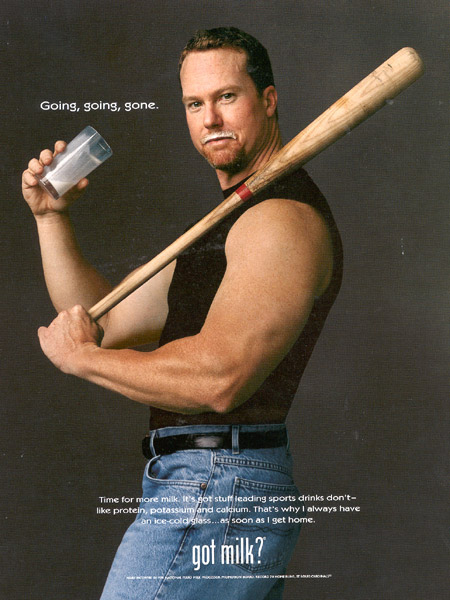 Anabolic steroids are artificially produced hormones that are the same as, or similar to, androgens, the hormones in the body. There are more than 100 variations of anabolic steroids. The most powerful androgen is testosterone. 

Corticosteroids are used to reduce inflammation that can result from injury or allergic reaction.  Available by prescription.
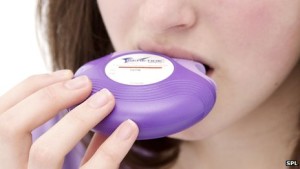 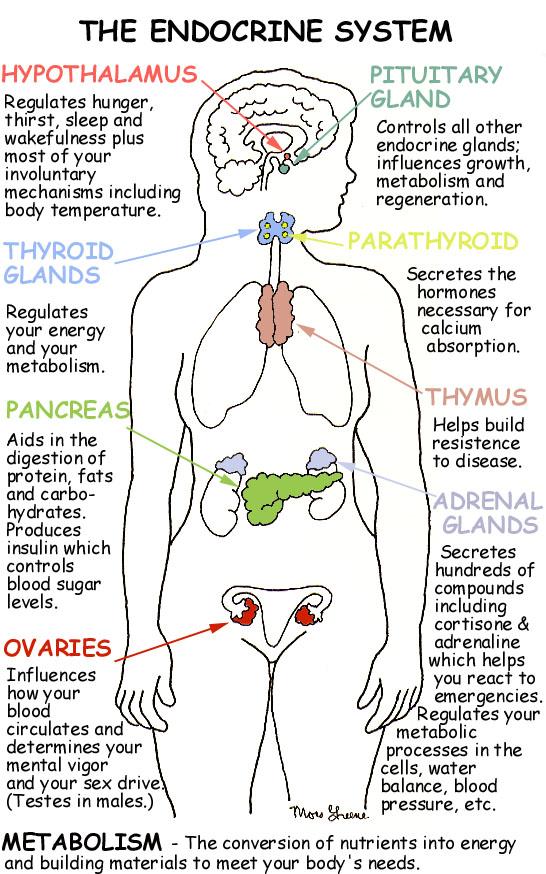